SPD solenoid
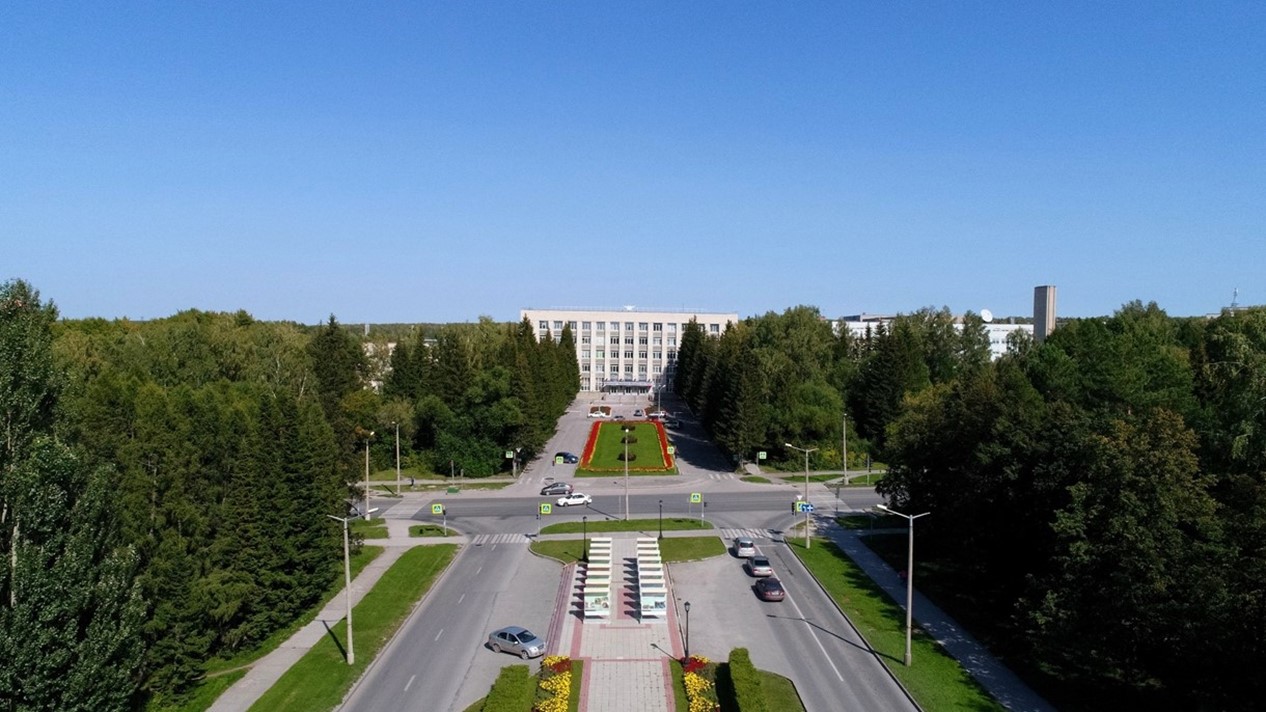 E.Pyata, S.Pivovarov, M.Kholopov, M.Azimbaev                  BINP, Novosibirsk
SPD yoke and solenoid
The cryostat of the magnet with the coils, cold mass and thermal shields is located inside the yoke.
The overall dimensions are driven by the space planned for the detectors of SPD and the ma field parameters. Outside diameter of the cryostat is 3768 mm and a gap between the yoke and the cryostat about 20 mm. Radially a free diameter of 3228 mm is left for the SPD detectors. The length of the magnet is 3800mm and the magnet should be installed symmetrically inside the yoke
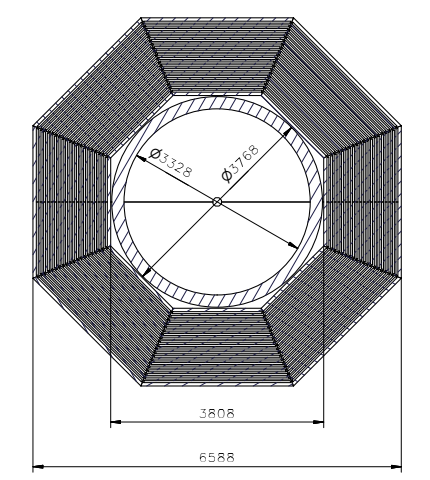 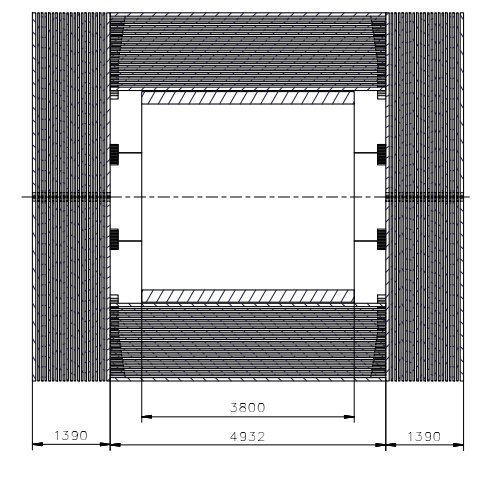 14.12.2021
E.Pyata,  BINP                             SPD solenoid
2
SPD solenoid
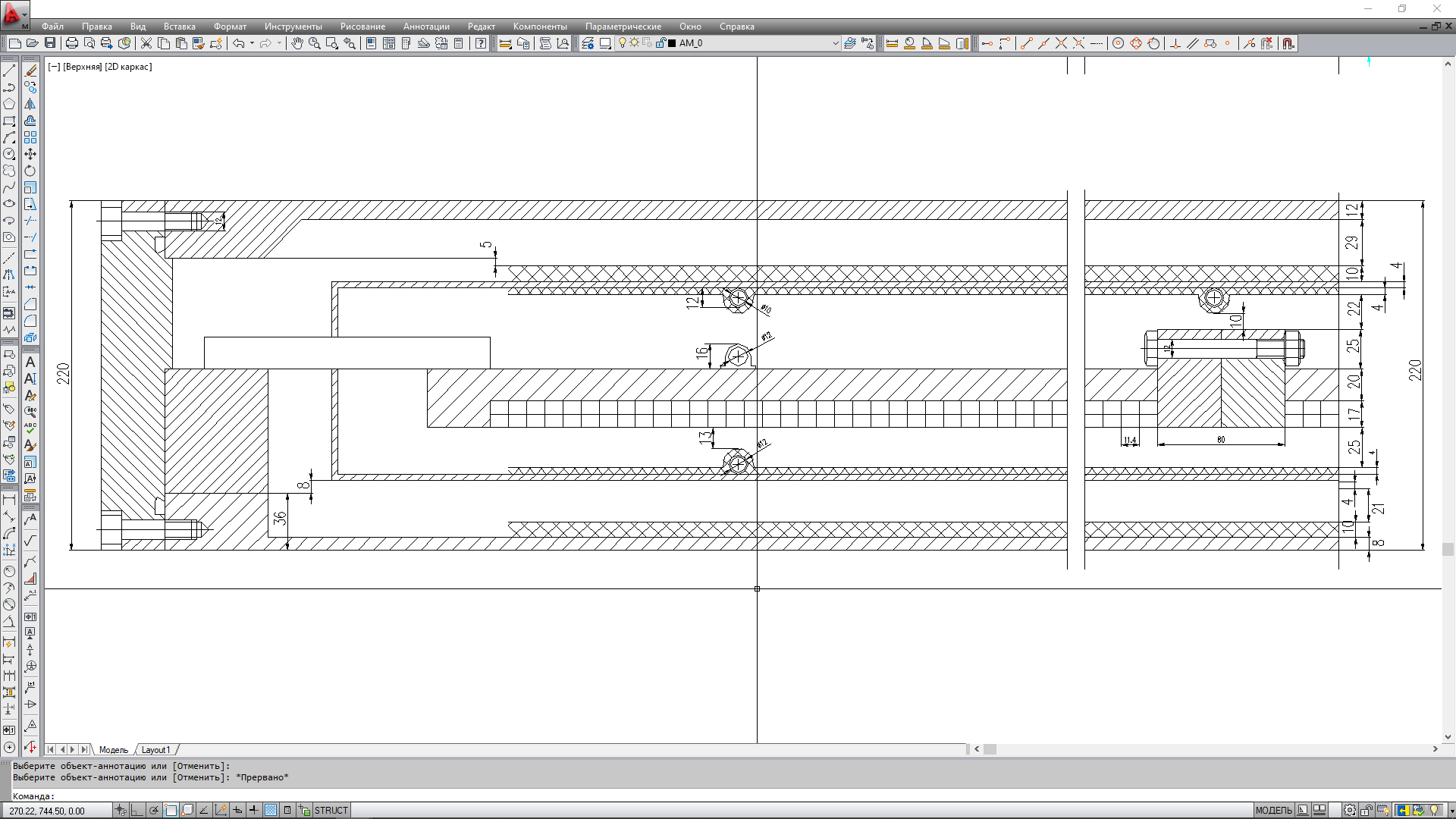 Cryostat: OD –3668 mm; ID – 3228 mm; 
Length - 3800 mm; Thickness – 220 mm;
Coils (3 pc.): Horizontal winding PANDA conductor – 2 layers; Turns = 552.
Weight: - cryostat about  9500 kg
         - thermos shields – 850 kg
         - coils about 3800 kg
Total: ~15 ton
14.12.2021
E.Pyata,  BINP                             SPD solenoid
3
SPD solenoid
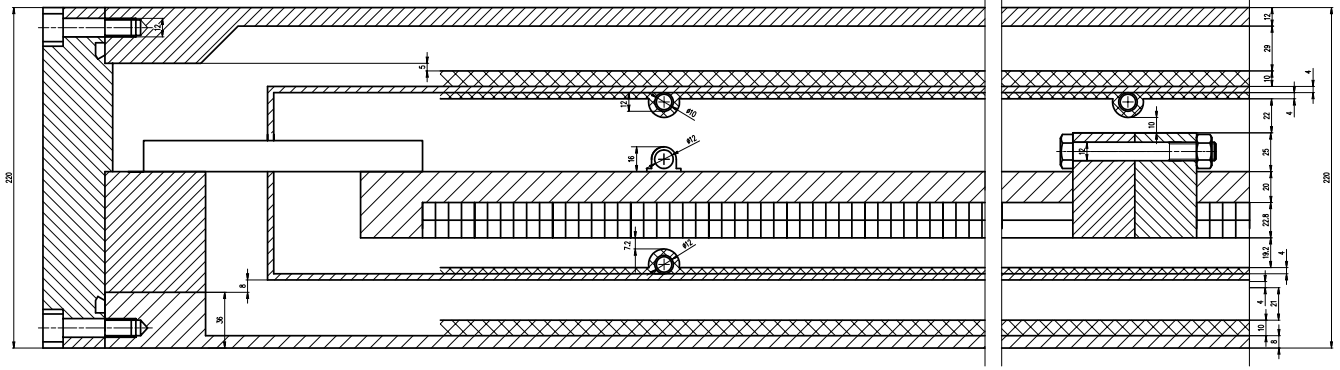 Cryostat: OD –3668 mm; ID – 3228 mm; 
Length - 3800 mm; Thickness – 220 mm;
Coils (3 pc.): Vertical winding PANDA conductor – 2 layers; Turns = 750.
Weight: - cryostat about  9500 kg
         - thermos shields – 850 kg
         - coils about 4200 kg
Total: ~15 ton
14.12.2021
E.Pyata,  BINP                             SPD solenoid
4
SPD solenoid
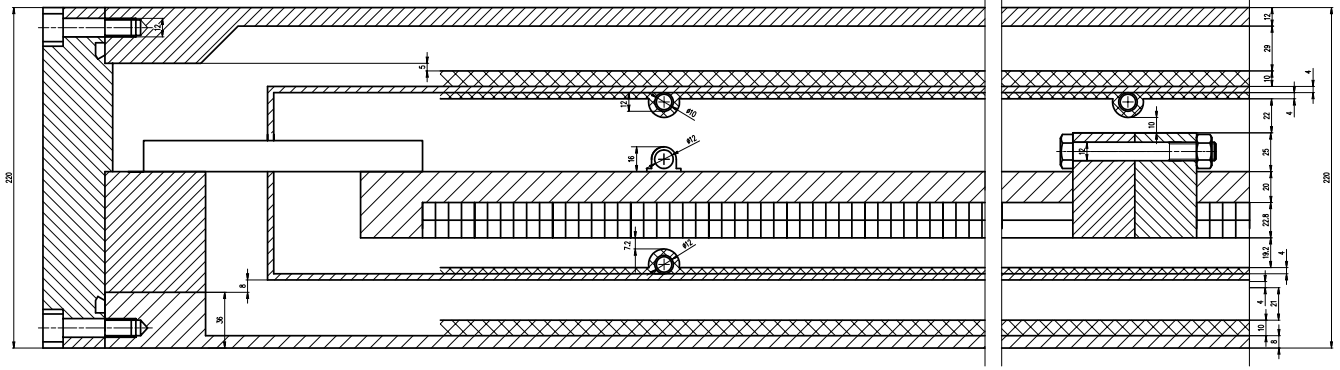 Cryostat: OD –3668 mm; ID – 3228 mm; 
Length - 3800 mm; Thickness – 220 mm;
Coils (3 pc.): Vertical winding PANDA conductor – 2 layers; Turns = 750.
Weight: - cryostat about  9500 kg
         - thermos shields – 850 kg
         - coils about 4200 kg
Total: ~15 ton
14.12.2021
E.Pyata,  BINP                             SPD solenoid
5
SPD solenoid
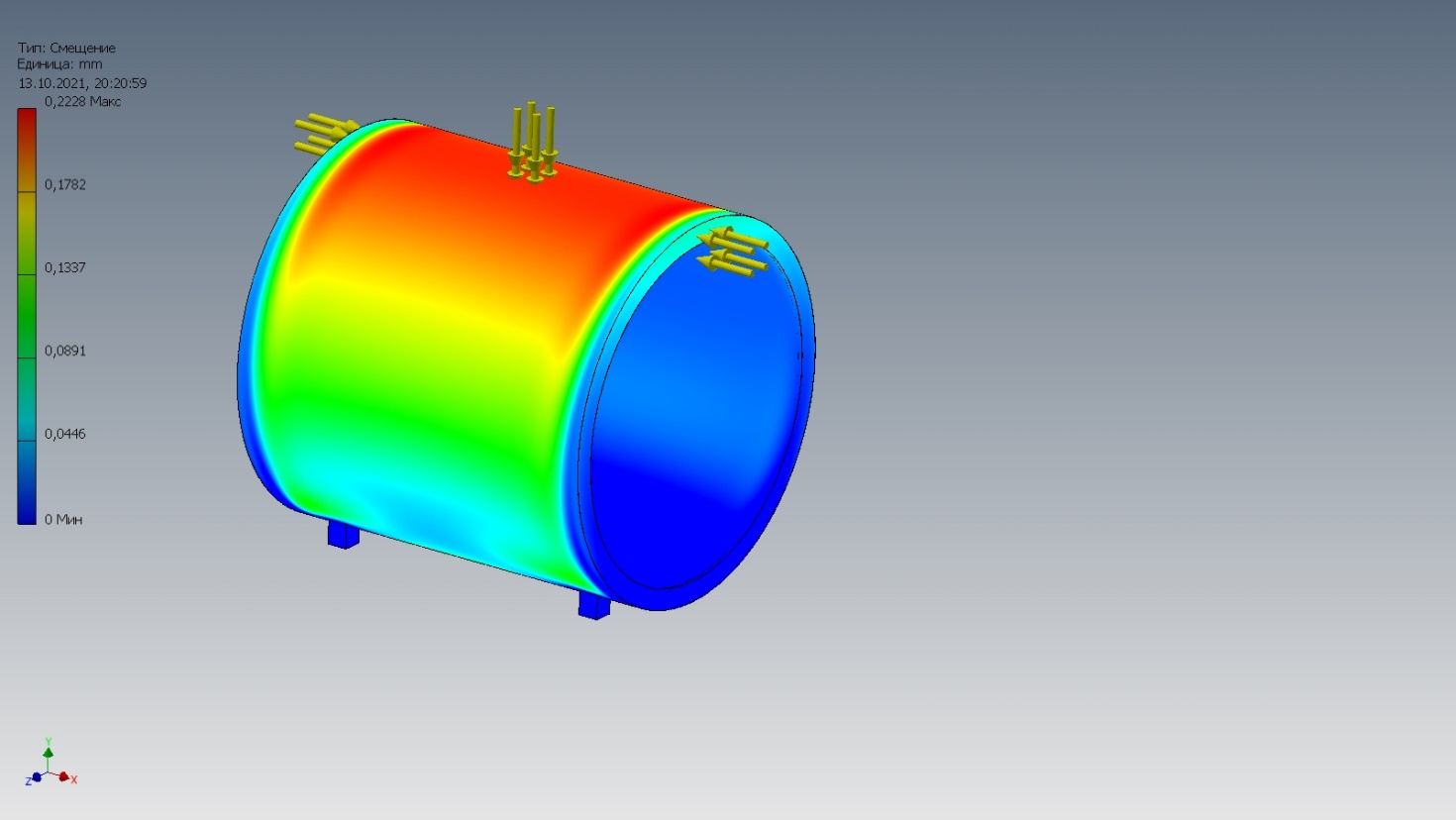 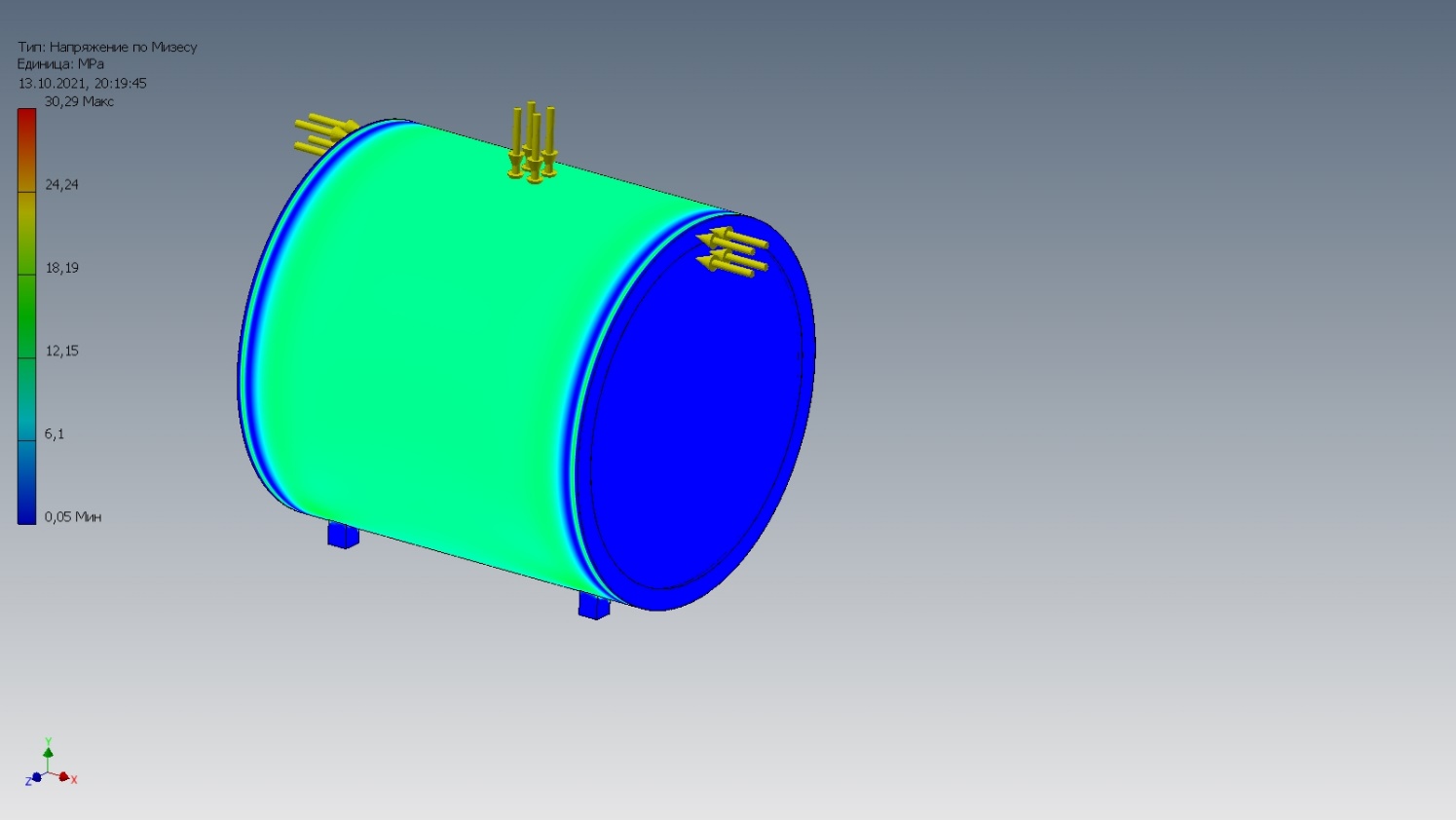 SPD Magnet (Deformation, р=0,1MPa)
SPD Magnet (Stress, р=0,1MPa)
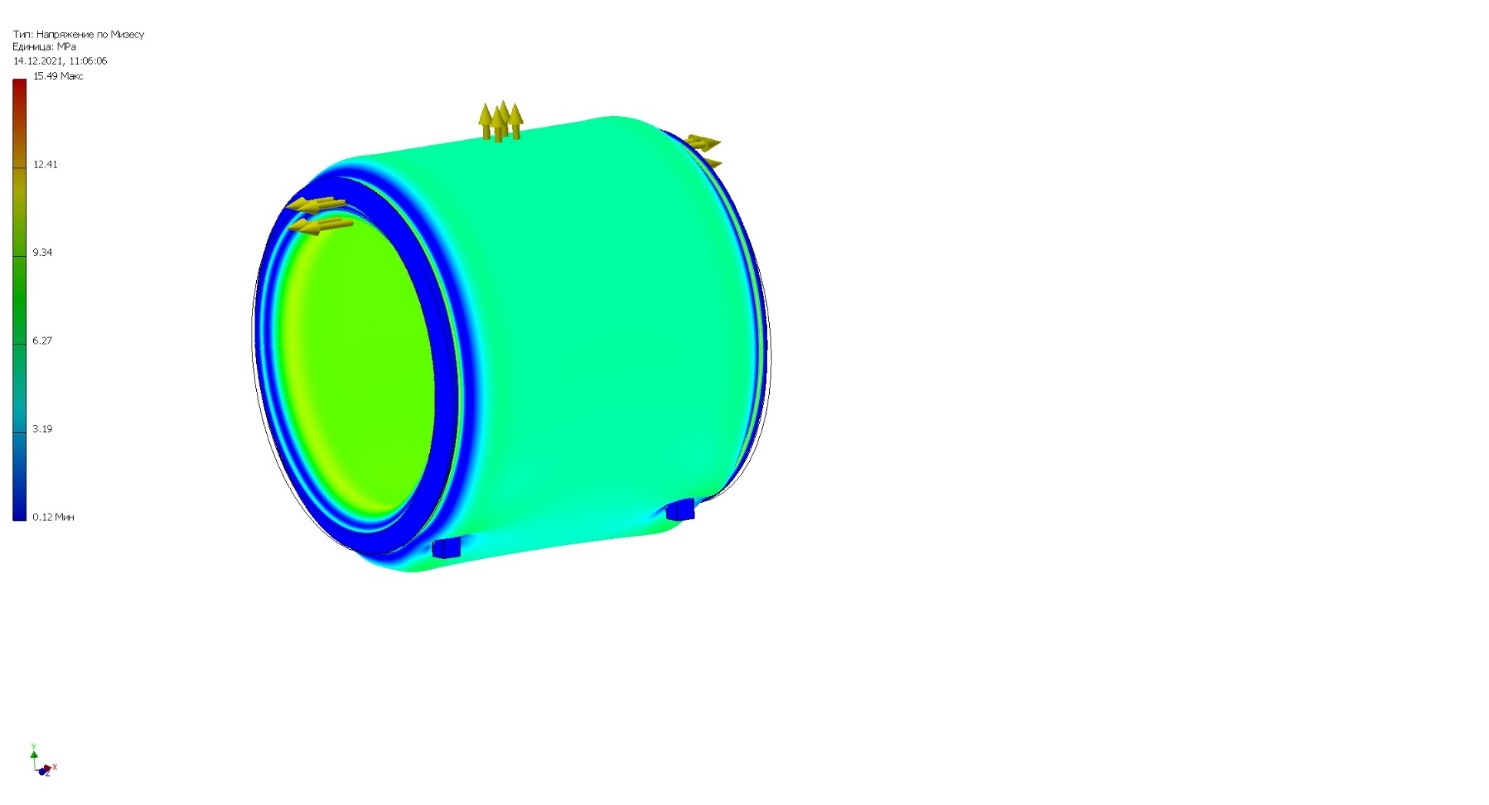 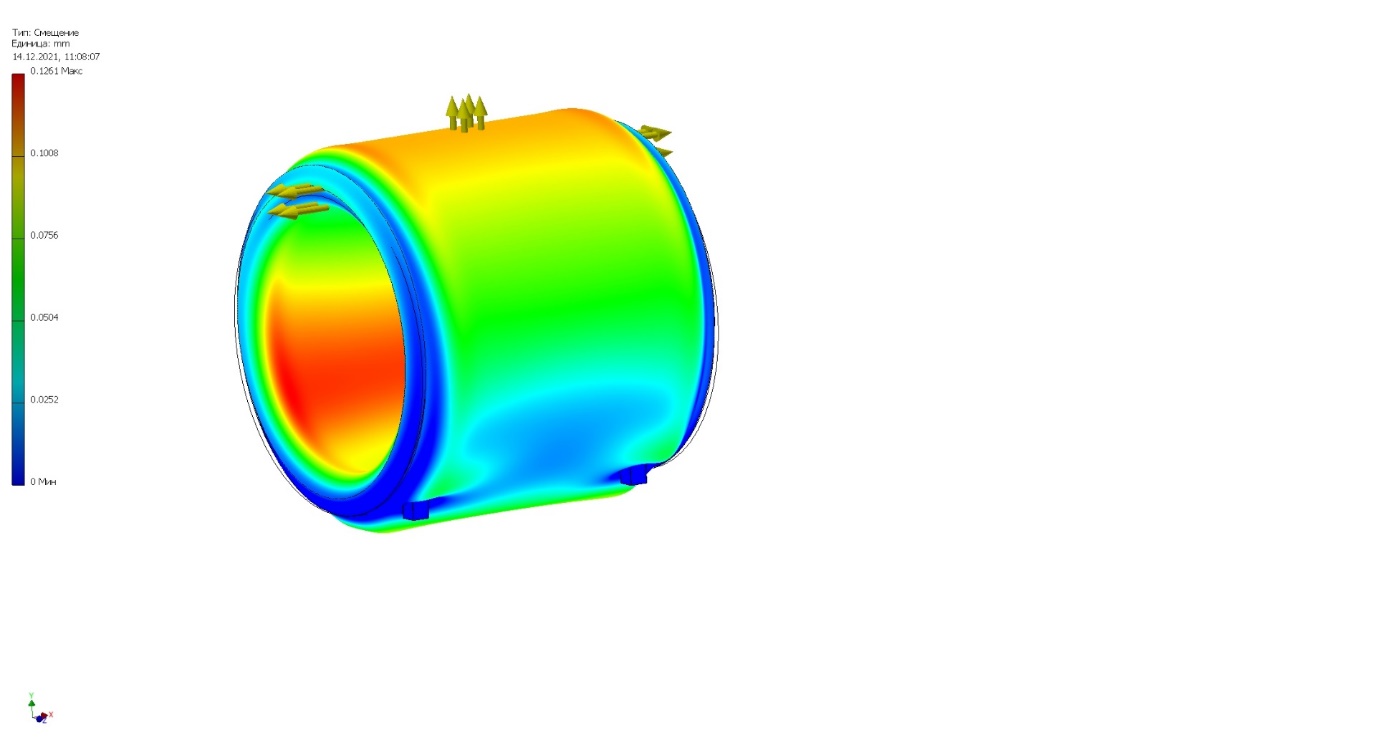 SPD Magnet (Stress, р=0,05 MPa)
SPD Magnet (Deformation, р=0,05 MPa)
14.12.2021
E.Pyata,  BINP                             SPD solenoid
6
SPD solenoid
BINP suggest to use a superconducting NbTi/Cu wire based Rutherford cable co-extruded with a high purity aluminum-stabilizing matrix. This type of conductor was used for production larger detectors such as CELLO, CDF, TOPAZ, VENUS, ALEPH, DELPHI, CLEO, SDC, BELLE, ATLAS CS, ATLAS ECTs, ATLAS BT, CMS, Mu2e solenoids and PANDA.

The SPD solenoid is designed to operate at a current of 6,3 kA for vertical position of the conductor, i.e. about 32% of its critical current at 4.5 K and 2,0 T peak magnetic field. 

The conductor is The insulated conductor dimensions at 4.5 K are 10.90 mm in width and 7.90 mm in height. The Rutherford cable is composed of 8 strands with a diameter of 1.40 mm and a Cu/SC ratio of 1.0. The critical current density of the superconductor at 4.2 K and 5 T shall be larger than 2800 A/mm2 to ensure a temperature margin for quench well above 2.0 K. The same type of the conductor is produced in Russia and used for the PANDA solenoid, FAIR, Darmstadt.

At the case a horizontal position of the conductor a current is about of 8,3 kA and we need to use a Rutherford cable with 12 wires and the conductor dimensions should be at 4.5 K are 17,7 mm in width and 7.90 mm in height.
14.12.2021
E.Pyata,  BINP                             SPD solenoid
7
SPD solenoid 	Magnetic Analysis
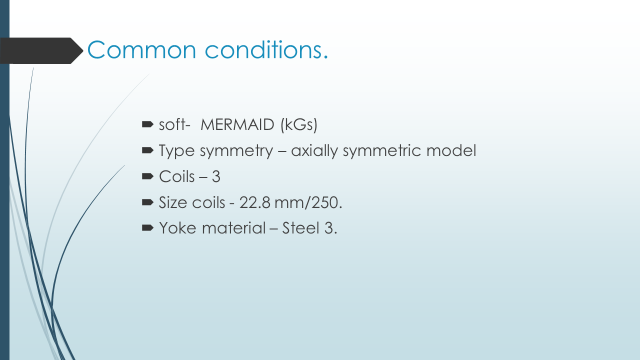 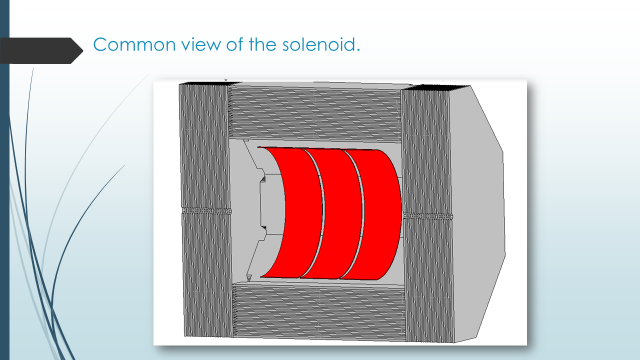 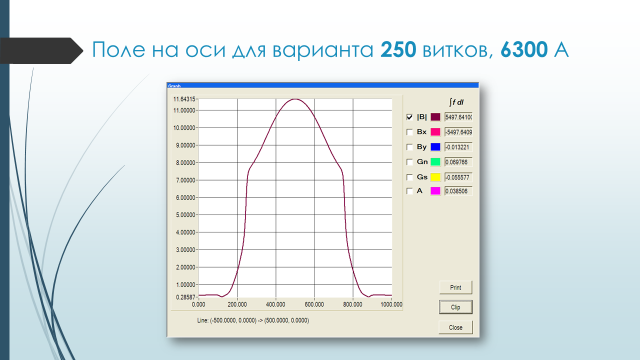 Maximal field in the coil is 2.0 T
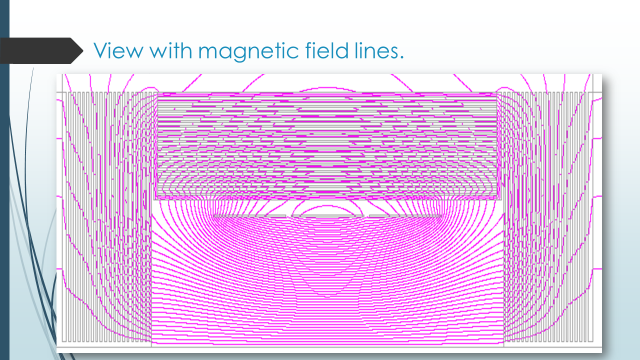 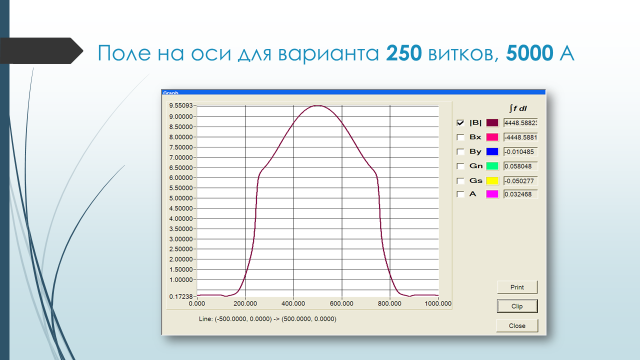 14.12.2021
E.Pyata,  BINP                             SPD solenoid
8
PANDA conductor
Rutherford cable, 8 strands, extruded in Al matrix
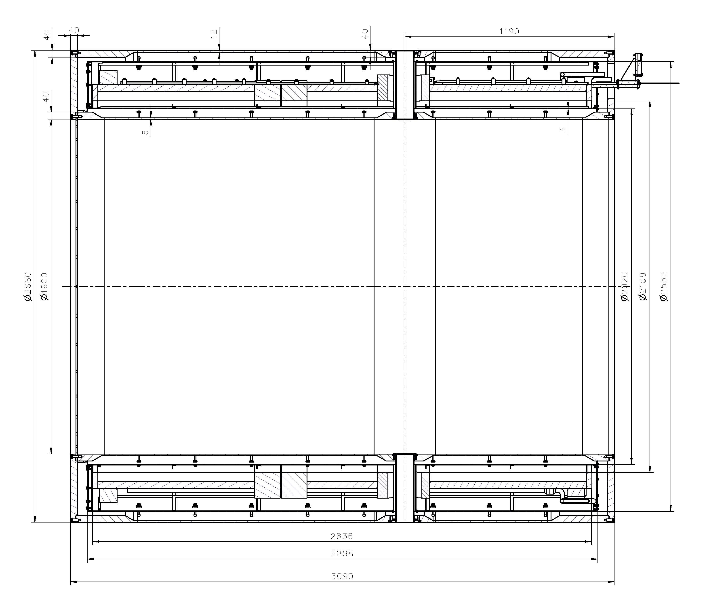 Longitudinal section of the cryostat with cold mass.
Conductor mechanical and electrical parameters.
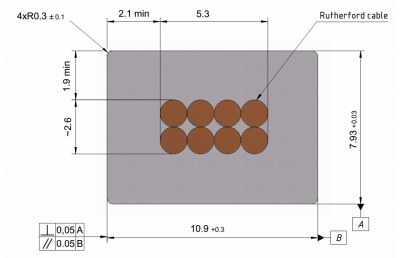 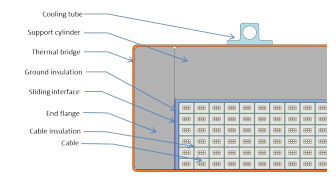 Cold mass cross-section.
Cross-section of the conductor.
14.12.2021
E.Pyata,  BINP                             SPD solenoid
9
Conductor.
Production strands 
Producer: “A.A. Bochvar High-technology Research Institute of Inorganic Materials” (JSC "VNIINM").
Protocol measurements 01-400/423 from 29.09.2021/18.10.2021
Superconductive NbTi strand PANDA solenoid
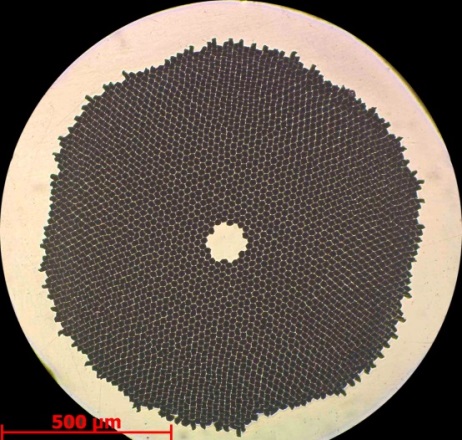 *Magnetic field value is 6 T
Table 1 NbTi/Cu strand mechanical and electrical specifications.
Strand cross section
10
E.Pyata,  BINP                             SPD solenoid
14.12.2021
Conductor.
Production strands
Table 2 Technical parameters
Table 3 Mechanical properties
Table 4 Critical current (at 4.2 K) and n-value (at 4.2 K) vs magnetic field.
11
E.Pyata,  BINP                             SPD solenoid
14.12.2021
Conductor.
Status of the PANDA conductor development/ procurement
BINP/     VNIINM Bochvar/     VNIIKP/    Saransk cable optic (SarKO)
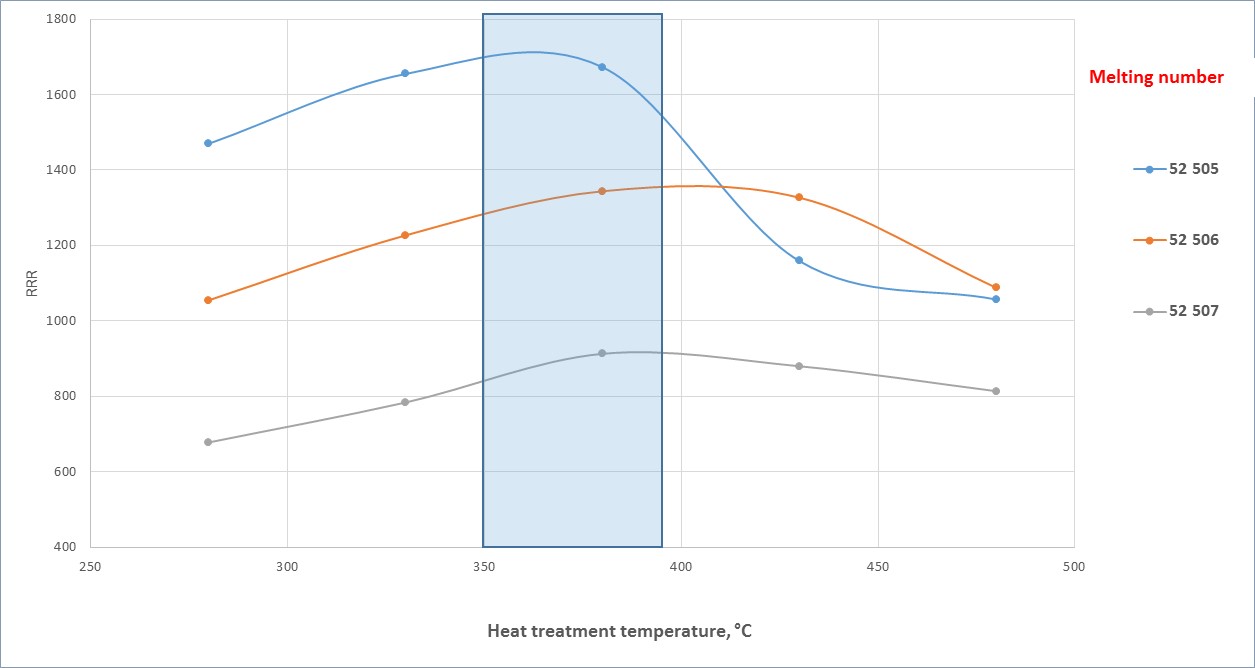 Worked range of high purity Aluminum is 350 – 380 °C
12
14.12.2021
E.Pyata,  BINP                             SPD solenoid
SPD heat loads
14.12.2021
E.Pyata,  BINP                             SPD solenoid
13
Drawing of the Devices for winding coil (scheme).
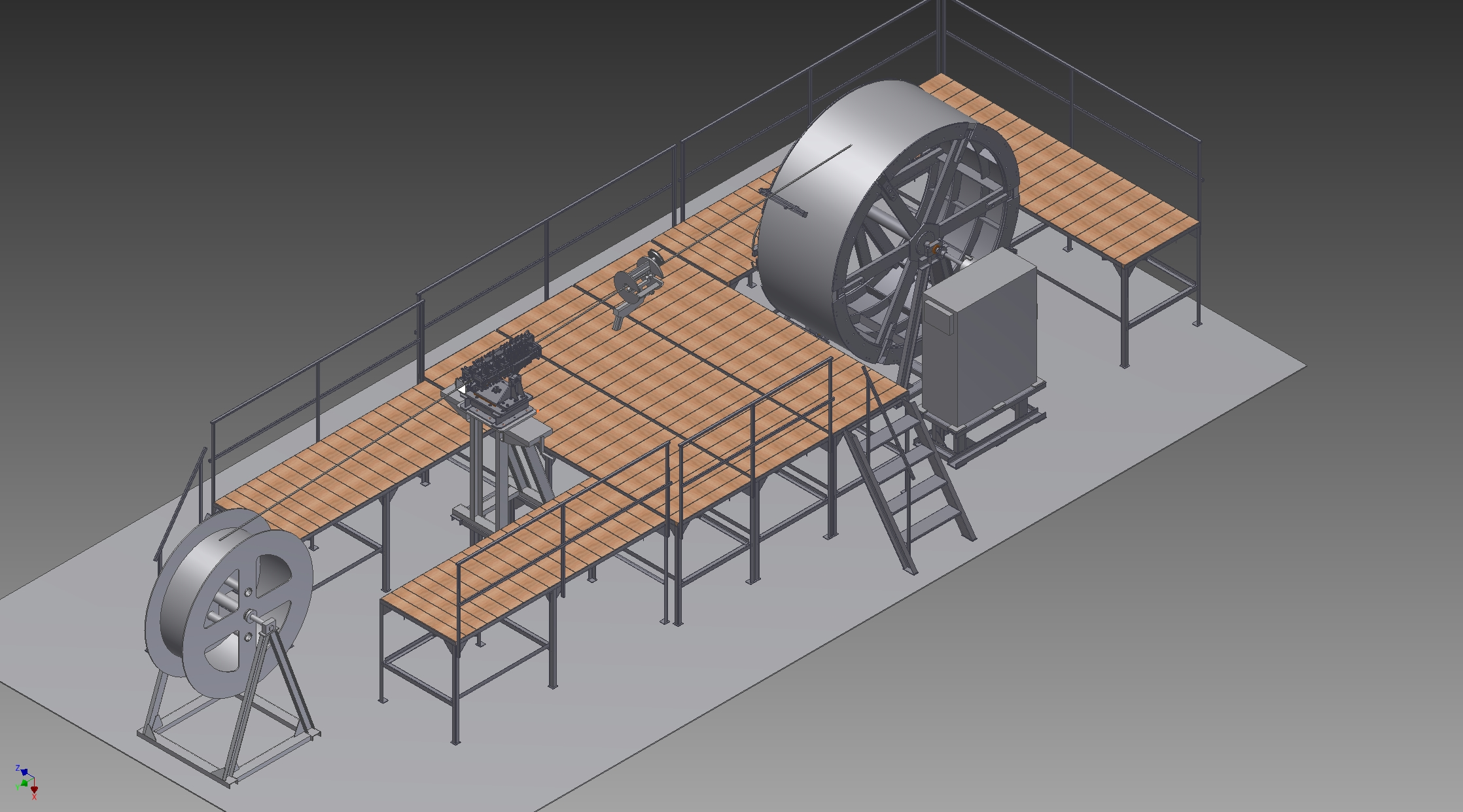 Production 10/2021
14.12.2021
E.Pyata,  BINP                             SPD solenoid
14
Photos of the tolling production
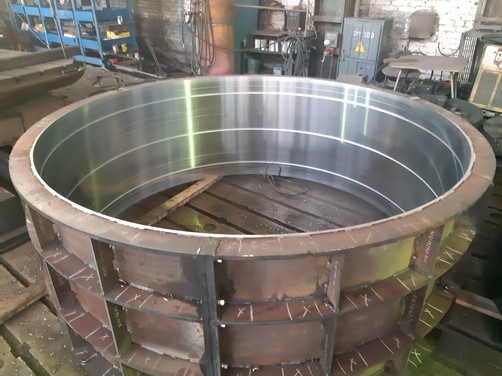 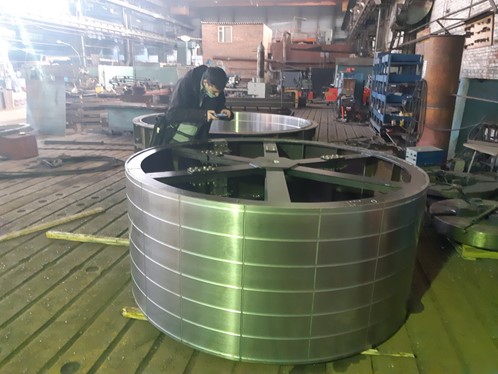 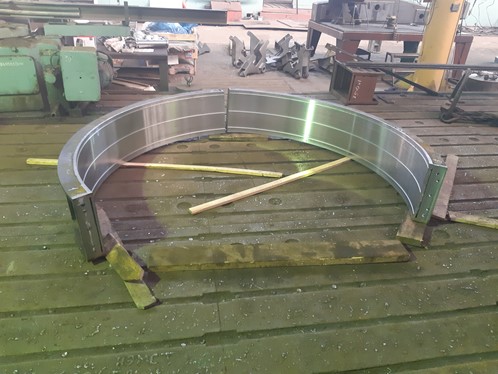 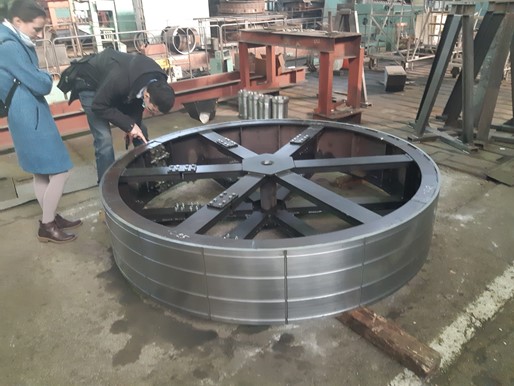 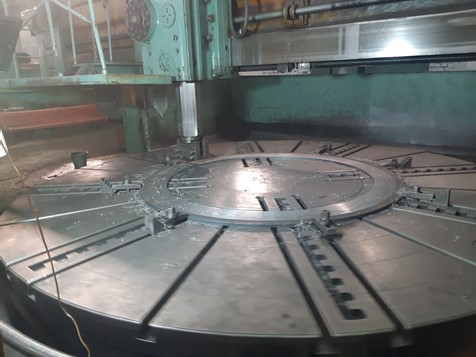 14.12.2021
E.Pyata,  BINP                             SPD solenoid
15
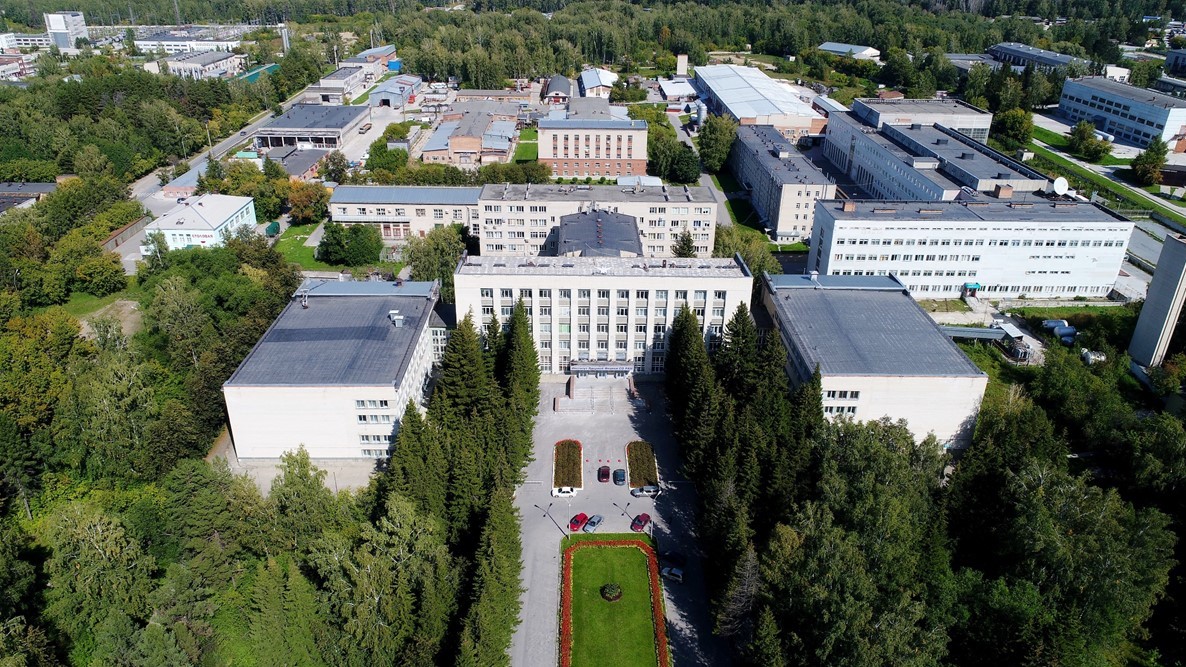 Thank you for your attention
14.12.2021
E.Pyata,  BINP                             SPD solenoid
16